A Study of the Relationship between Groundwater Levels and Precipitation in Volusia County, FL
By: Thomas Freeman
Objectives
Obtain data for Volusia County
Input data into useable form in GIS
Analyze data
Attempt to correlate groundwater levels and precipitation levels
Volusia County
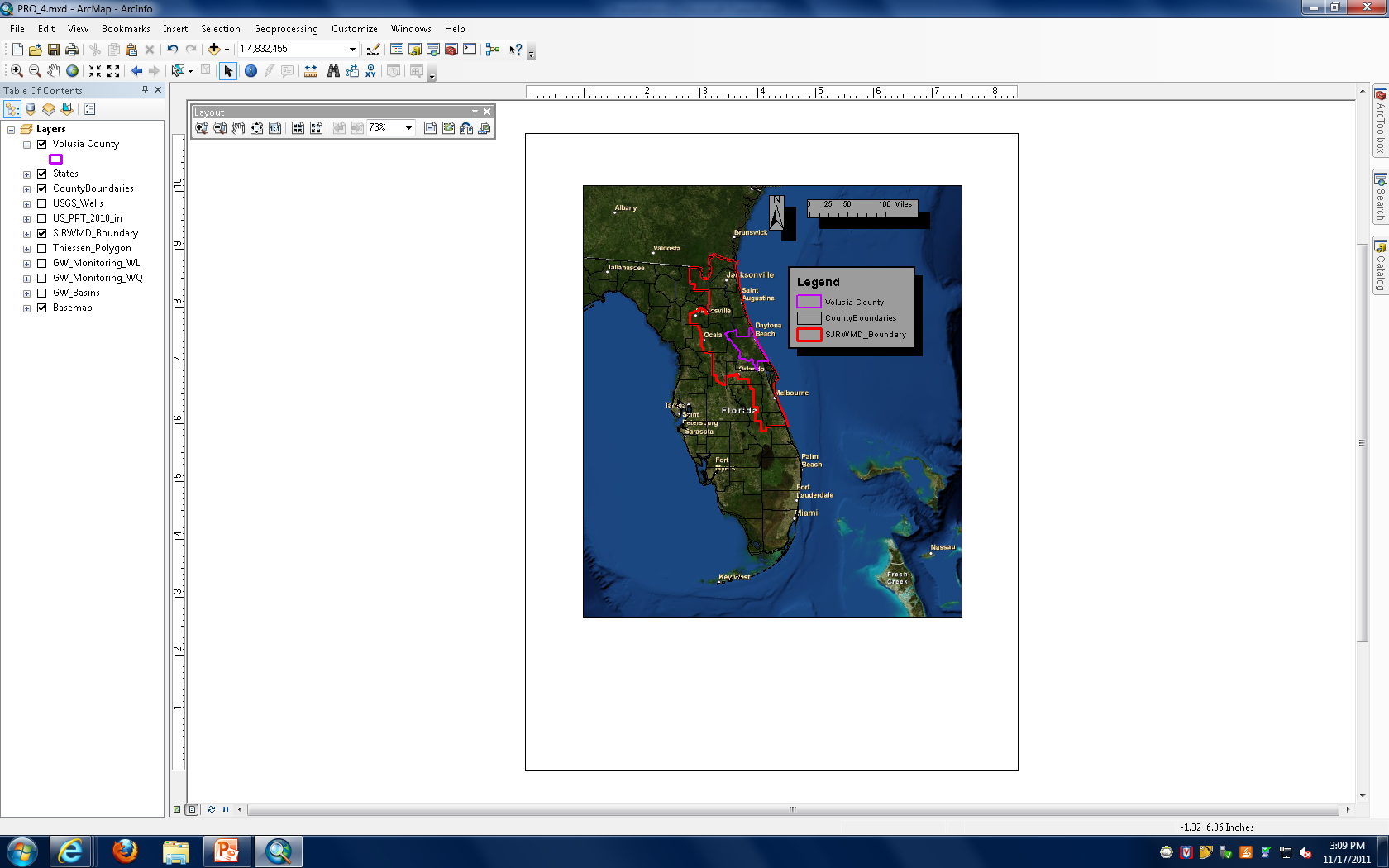 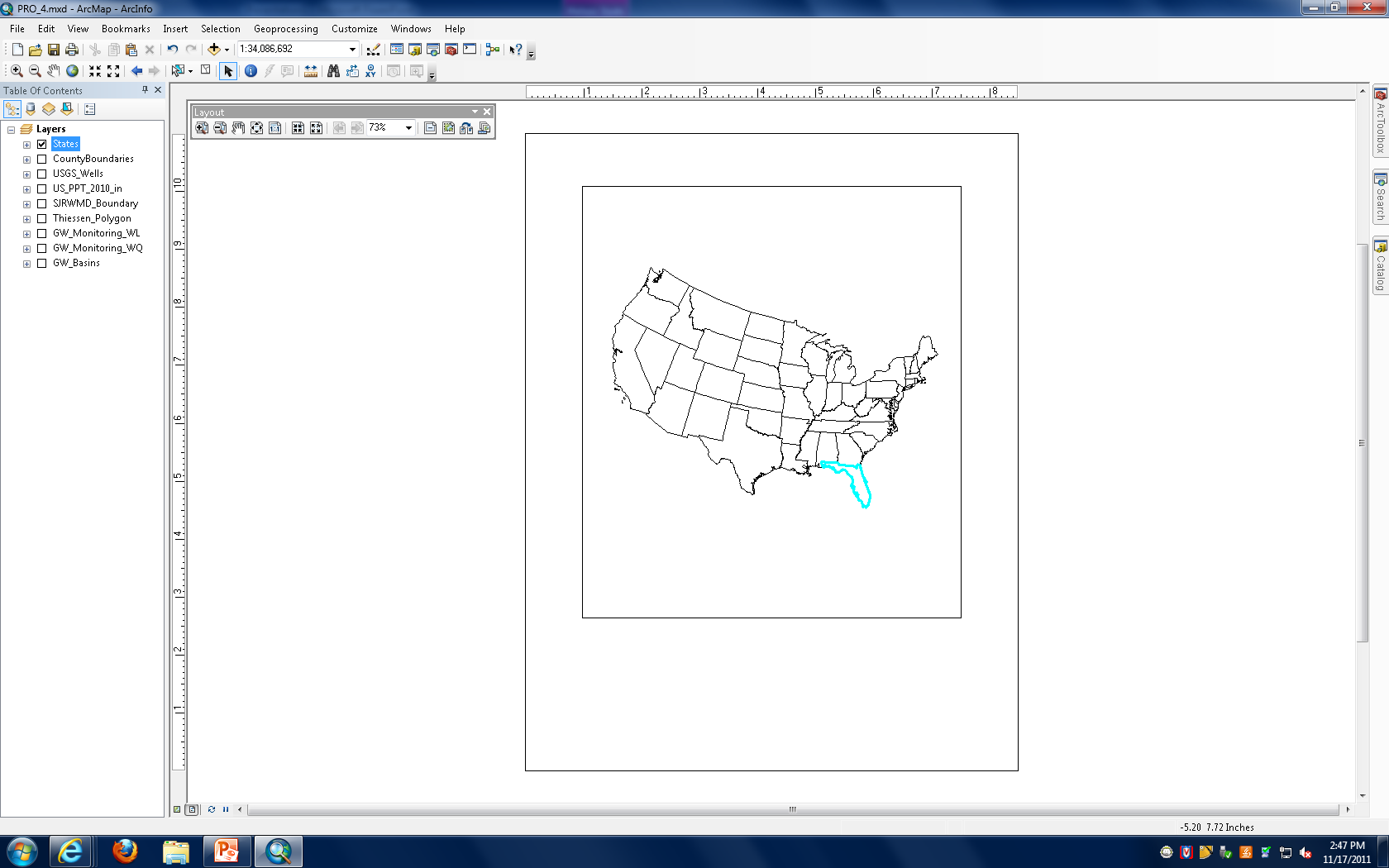 Data
33 USGS wells
Precipitation data from PRISM
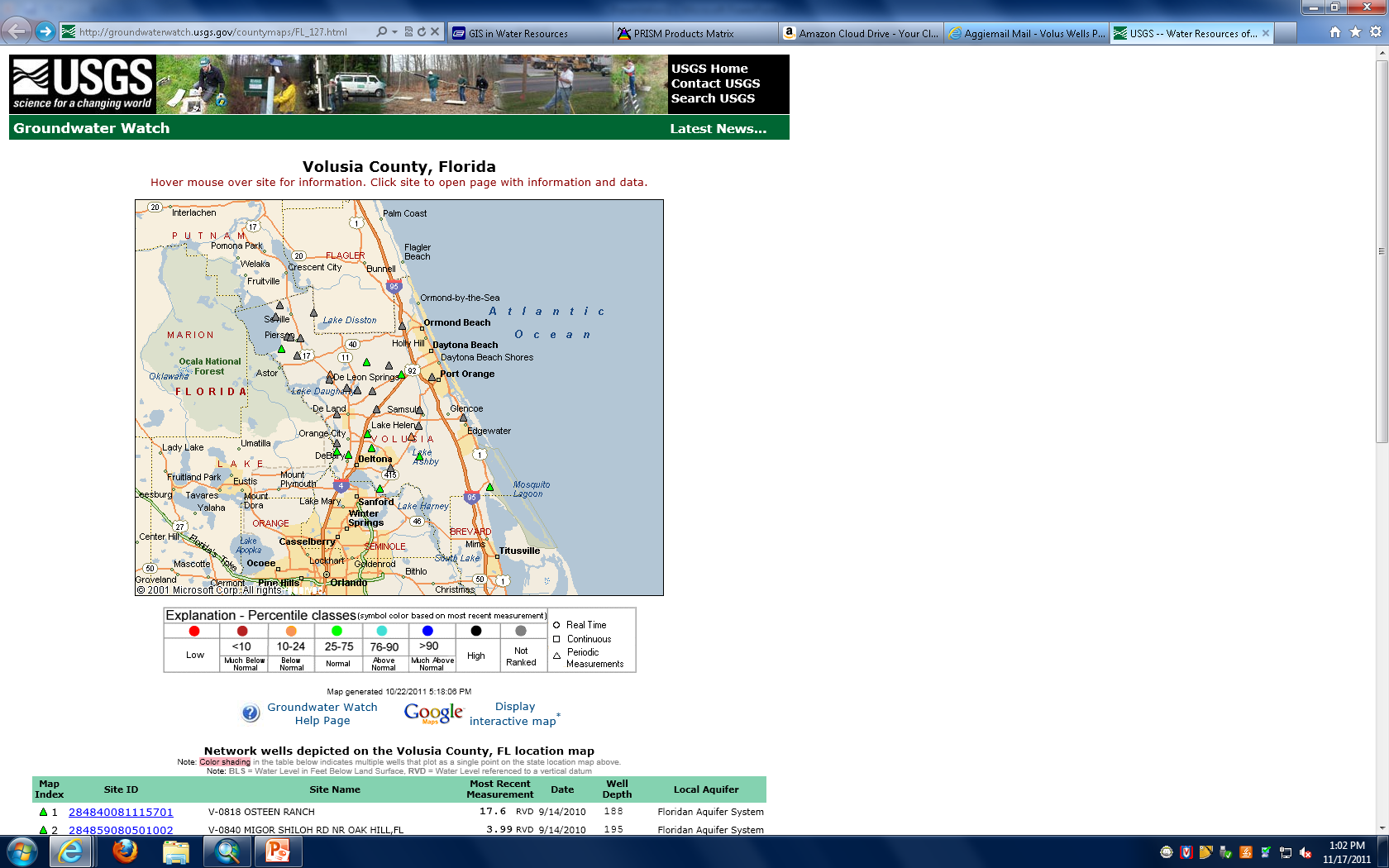 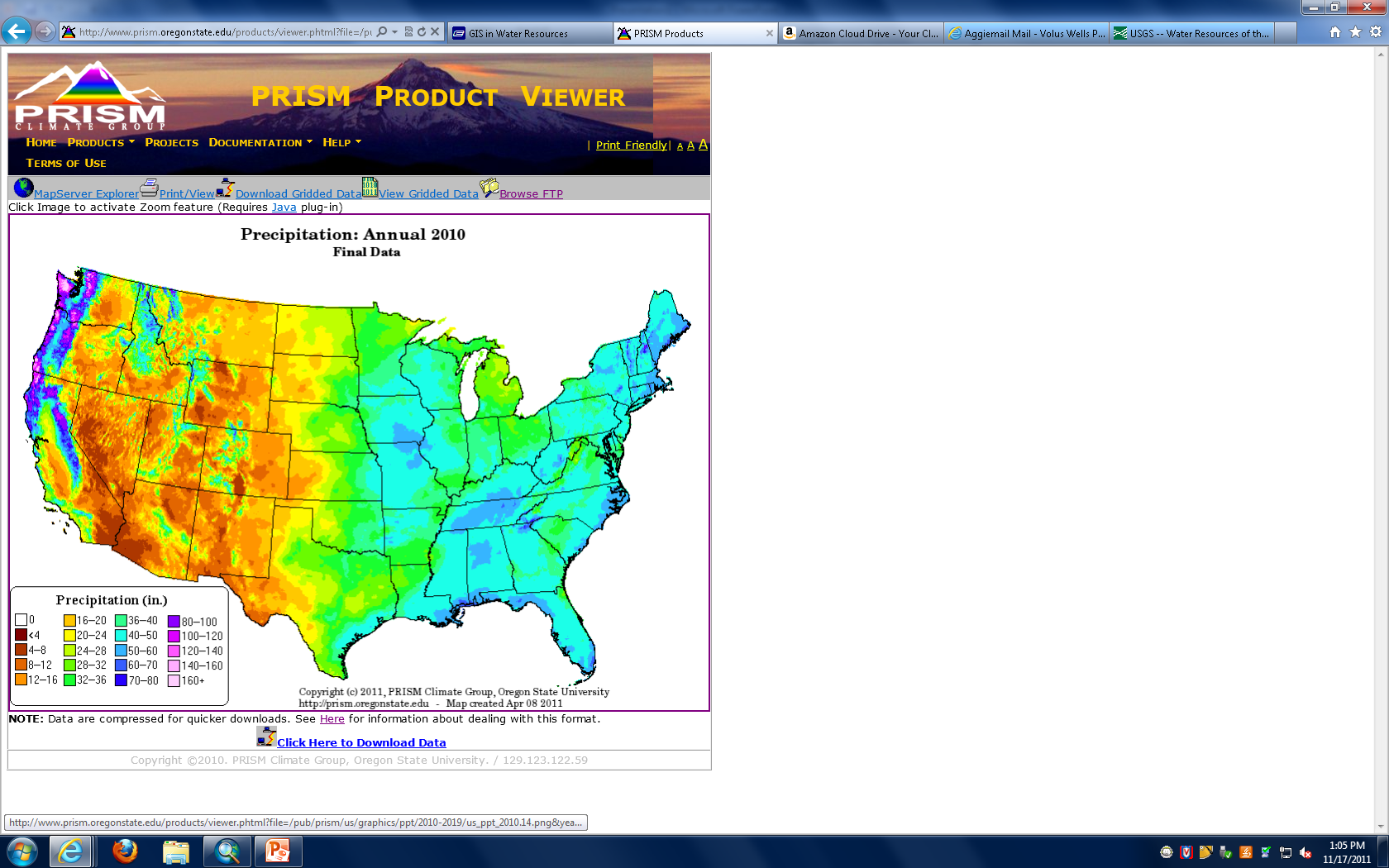 Well Data
Taken from USGS Groundwater Watch site 
Manually input into spreadsheet
Added to GIS and converted to XY data
Kriging method used to interpret groundwater levels in county
Water Levels 2000
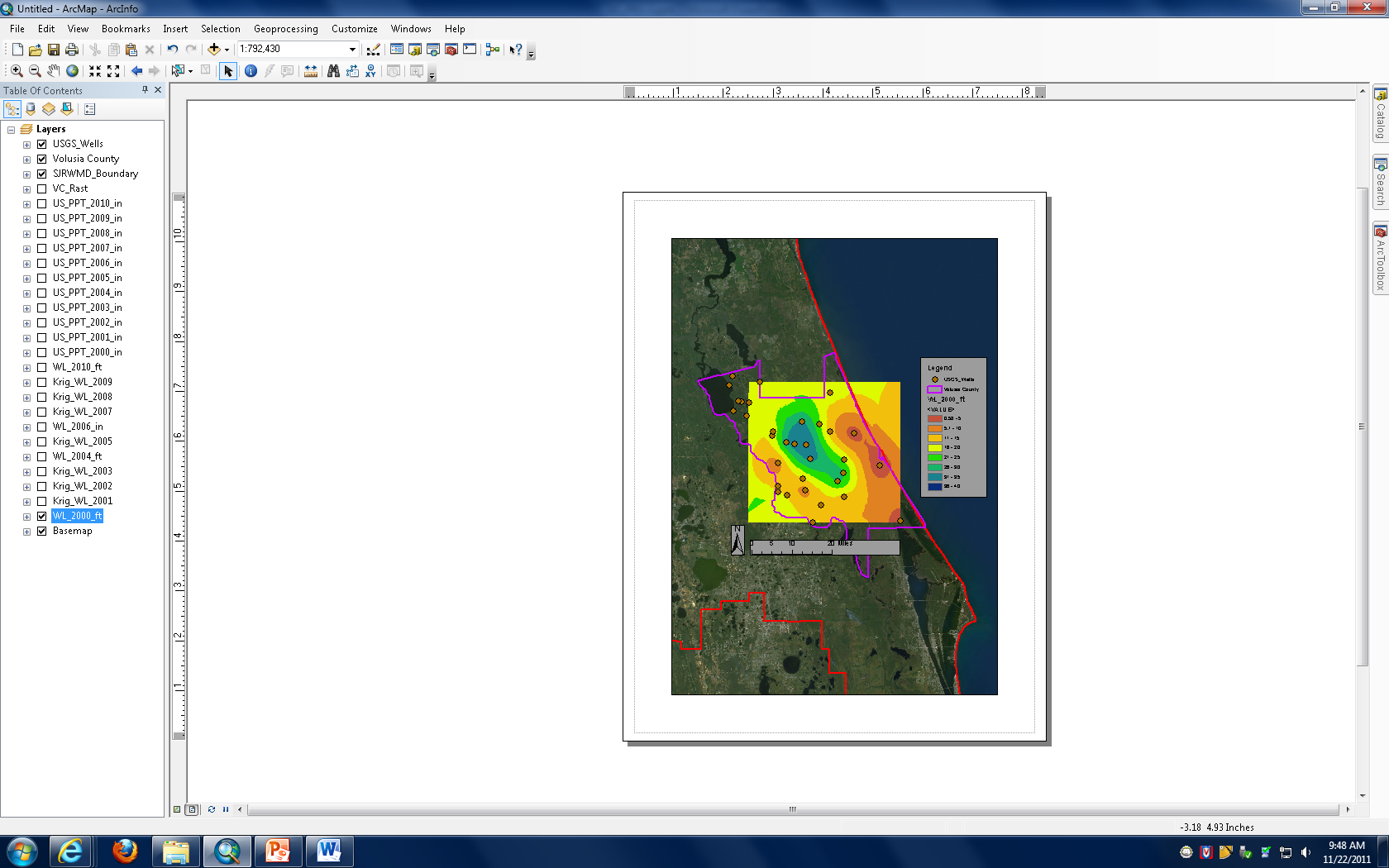 Water Levels 2004
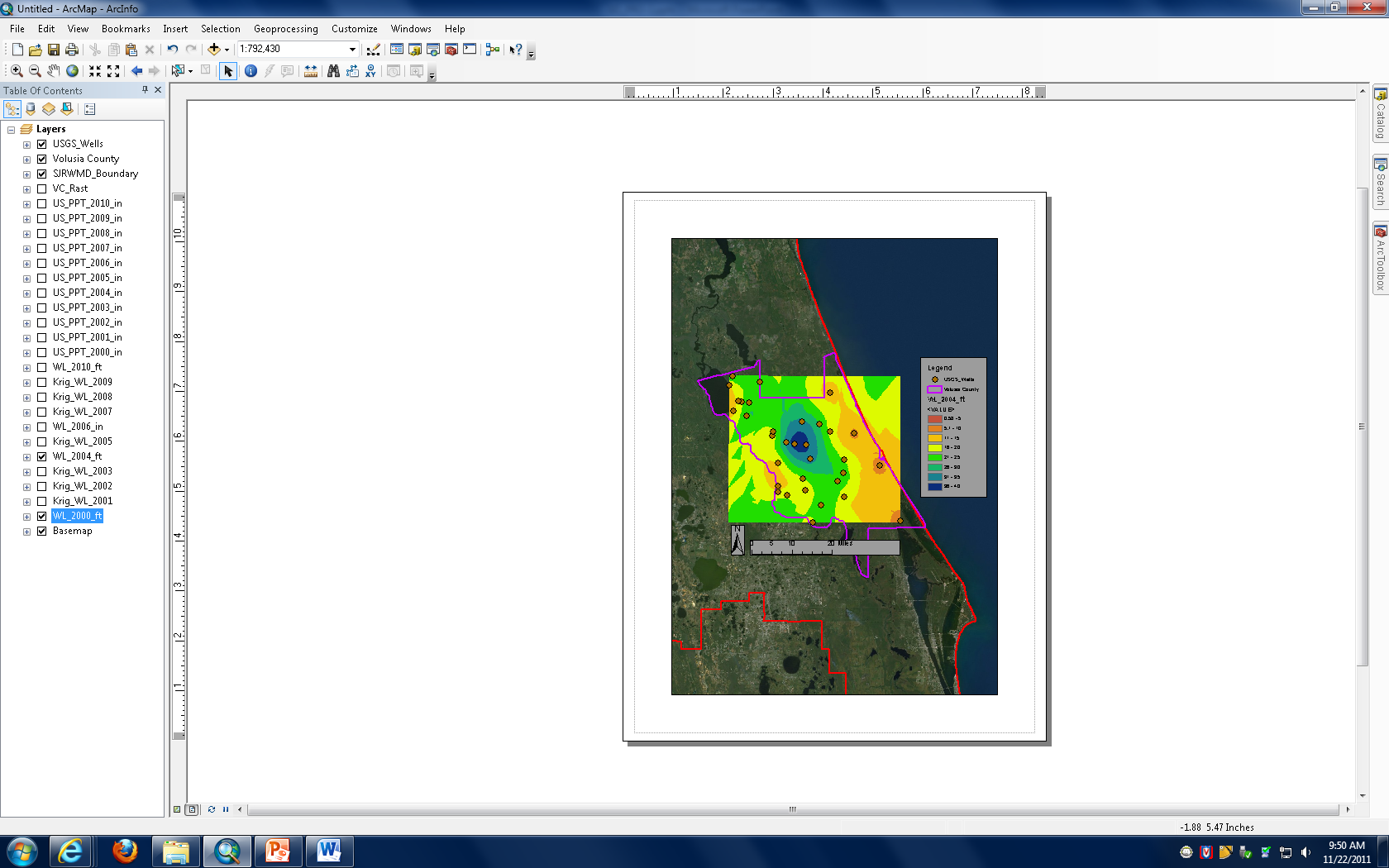 Water Levels 2010
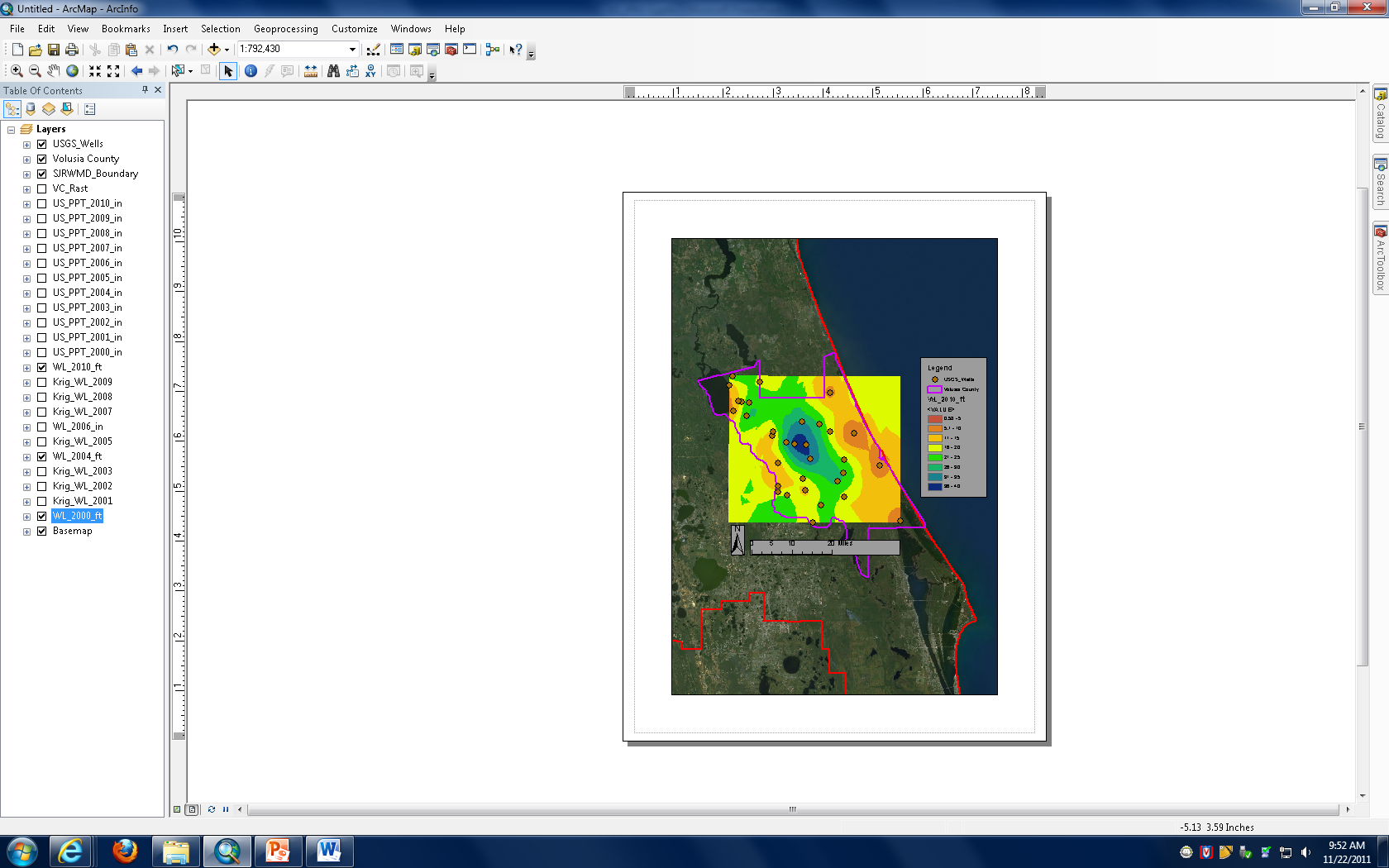 Precipitation Data
Downloaded annual data (2000-2010) for US from PRISM
Exported into ArcGIS
Converted to raster
Map algebra to get data in inches
Precipitation Levels 2000
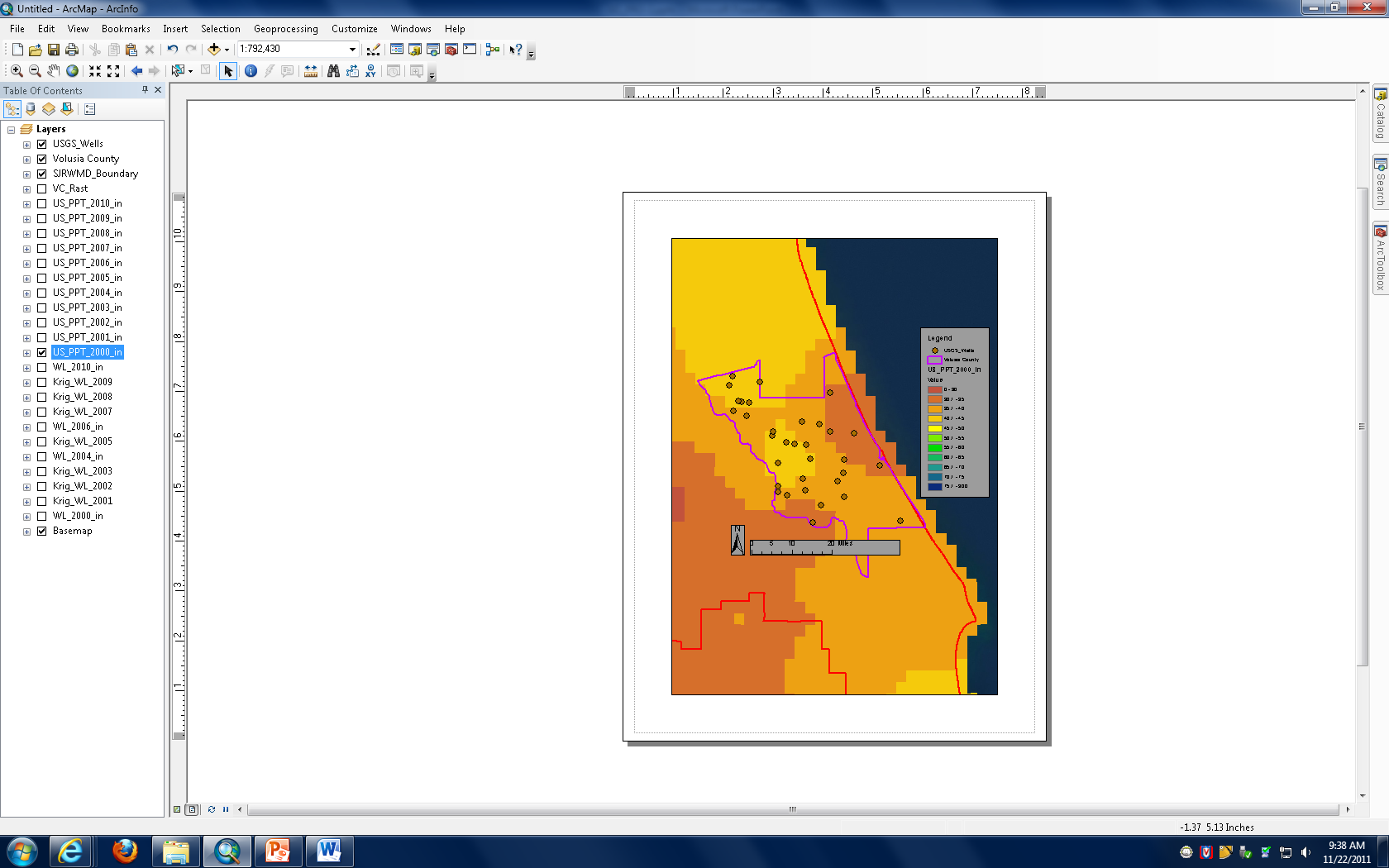 Precipitation Levels 2001
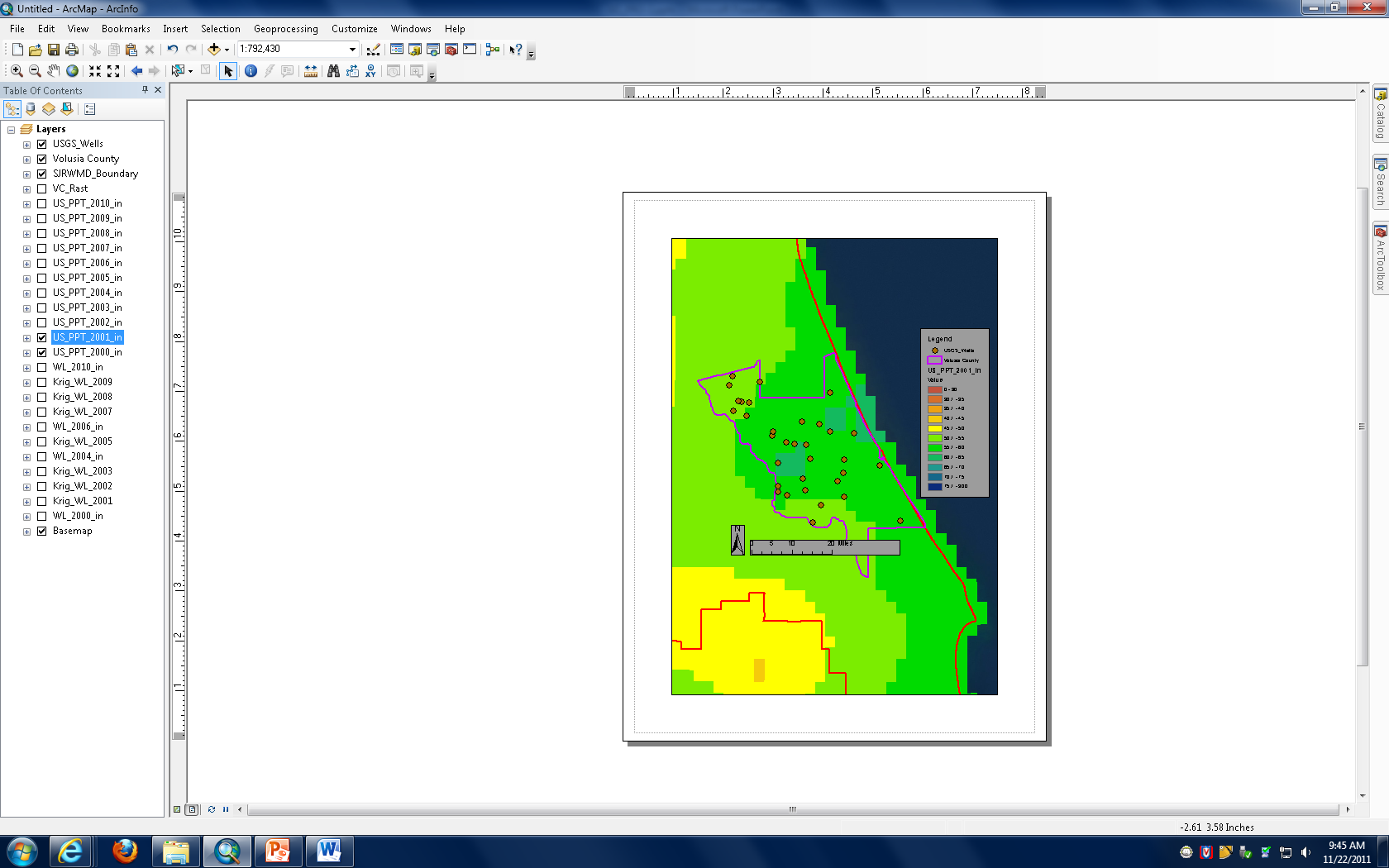 Precipitation Levels 2006
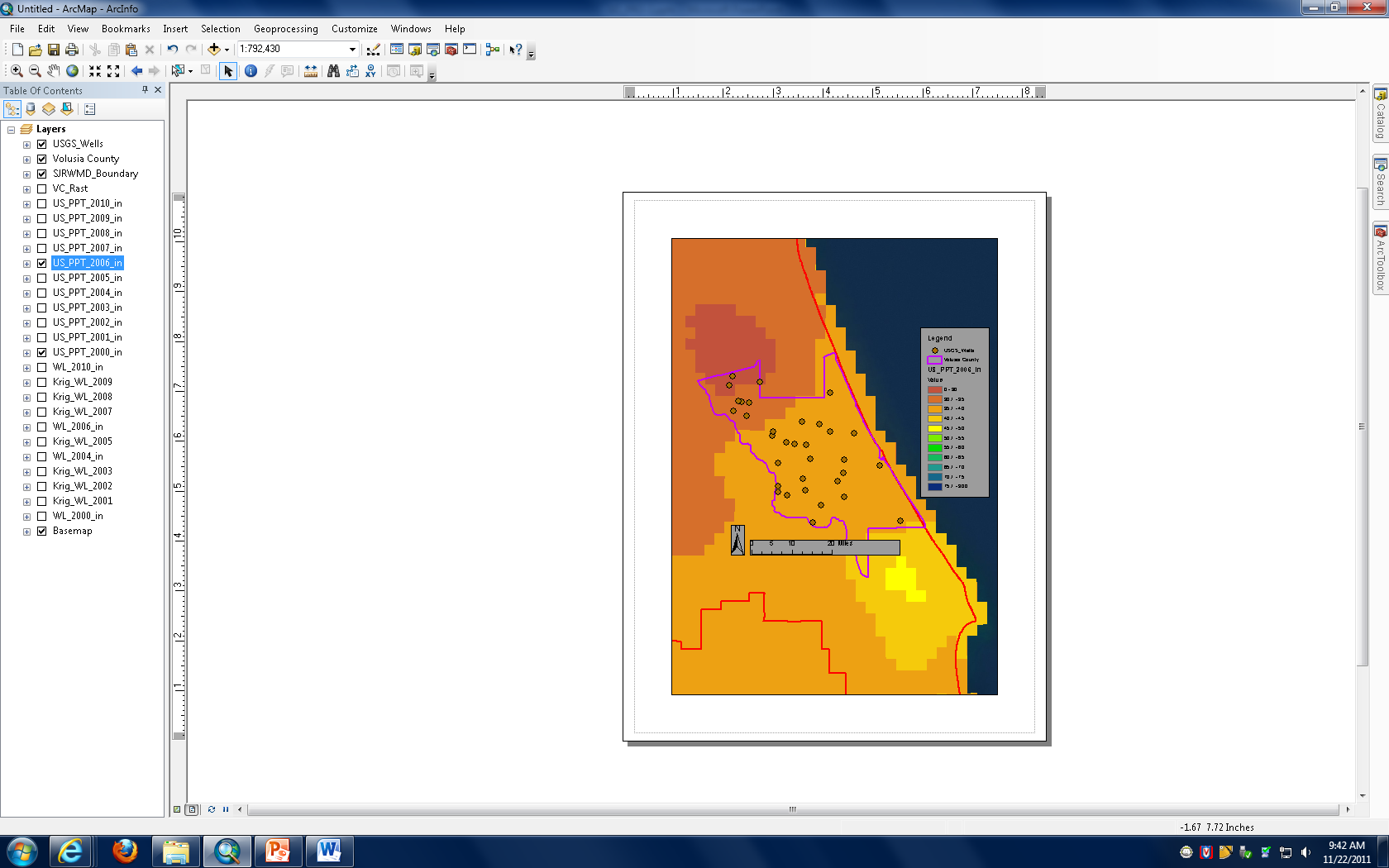 Precipitation Levels 2010
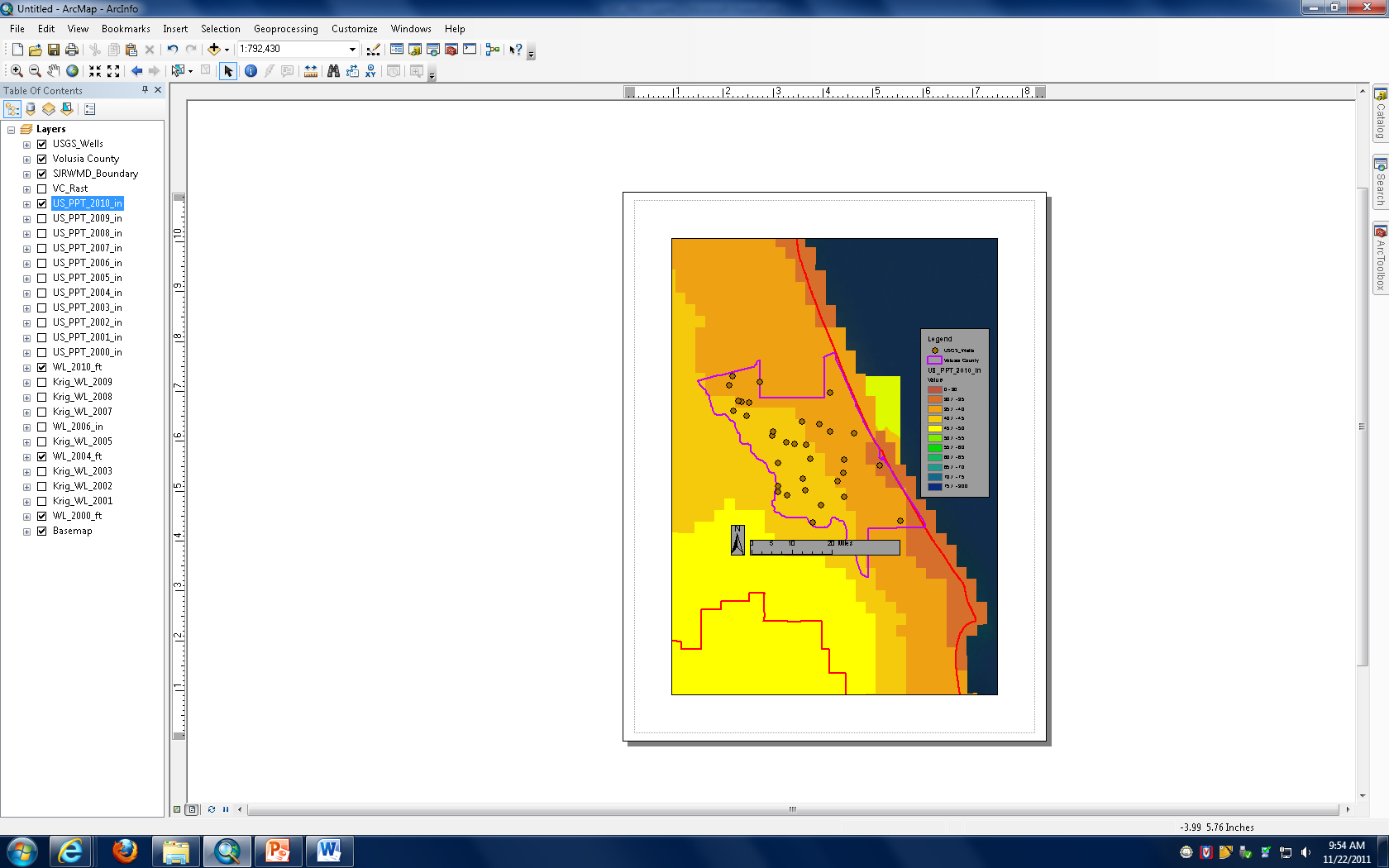 Initial Observations and Further Work
Precipitation levels show little correlation with groundwater levels 
Other factors affecting groundwater levels
Refine analysis
Sources
USGS Groundwater Watch
PRISM
SJRWMD
Questions?